Omgaan met ouders/verzorgers
Pedagogiek 4
PW/GPM cohort 20
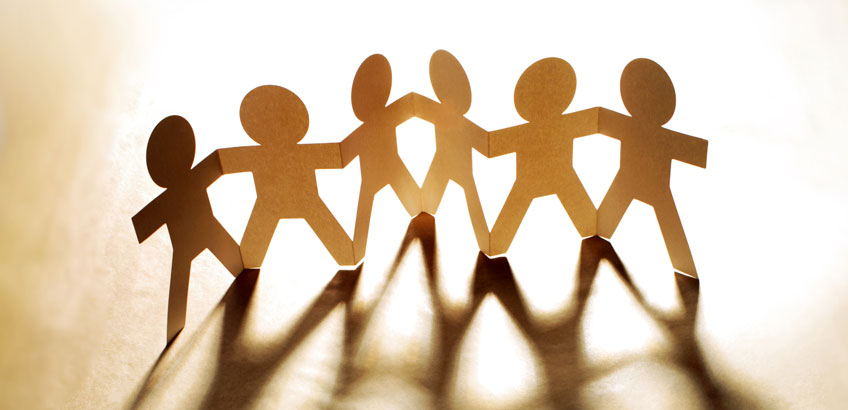 Inhoud
1. Contact maken ​
​2. Gesprekken voeren met ouders / ouders met taalbarrière 
3. Gesprek voeren met ouders (overdracht, tactvol/moeilijk)
4. Alledaagse gesprekken Gespreksvormen/-vaardigheden
5. Gespreksvormen/gespreksvaardigheden
​6. Interculturele communicatie
7. Assertiviteit 
​8. Conflicten en agressie
Doelen
Je verdiept je in verschillende gesprekstypes en technieken
Je oefent gesprekstechnieken
Je onderzoekt je eigen sociale vaardigheden in relatie tot de BPV
Je kunt benoemen hoe je communiceert en omgaat met ouders in dagelijkse en bijzondere situaties
Agressie en conflicten
18. 1 – 18.3 Agressief gedrag en Vormen van agressie
18.4 Oorzaken van agressief gedrag
18.5 omgaan met agressief gedrag

19. 1-19.3 Conflicten en soorten conflicten
19.4 Verschijningsvormen van conflicten
19.5 Conflicthanteringsstijlen
19.6 omgaan met conflicten
Agressie
Agressief gedrag =  
gedrag dat zich uit in gewelddadige verbale 
en/of non-verbale acties naar personen en/of materialen


Voorbeelden:
Bedreigingen
Intimidaties
Beledigingen
Discriminatie
Lichamelijk letsel
Vernieling

Agressief gedrag komt meestal voort uit gevoelens van onmacht of frustratie
Vormen van agressie
Primair
Direct in relatie tot wat er is gebeurd
Secundair
Ontstaat zomaar (de oorzaak ligt buiten de situatie)
Kwaadaardig
Heeft tot doel de ander te verwonden of iets  aan te doen
Doelgericht
Heeft tot doel een ‘beloning’ te krijgen
Oorzaken van agressie
Gevoelens
Situatie
Houding van jou als Pw’er
Houding van het kind/ de ouder
Omgaan met agressie
Maak een goede inschatting

Blijf rustig

Toon begrip

Stel grenzen

Geef gelegenheid om bij te draaien

STOP METHODE:
STOOM afblazen
TOT de orde roepen
OPNIEUW beginnen
PASSEN bij herhaling
Conflicten
Conflict = situatie waarin twee of meer mensen tegengestelde opvatting belangen of behoeften hebben


3 soorten:

Inhoudelijk
Belangen
Sociaal emotioneel
conflicthantering
Conflicthantering, de verschillende voorkeursstijlen - YouTube
Conflicten oplossen in 3 stappen
1. Probeer elkaars behoeften duidelijk te krijgen
2. Bedenk samen oplossingen
Ga na verloop van tijd na of de nieuwe oplossing werkt